KUBIZMAS
Dailė ir technologijos 
3 klasė
Parengė 
Jūratė Šalkauskienė
Ignalinos r. Vidiškių gimnazijos 
Pradinių klasių vyresnioji mokytoja
Naudodamiesi pateikta medžiaga ir asmeniniais gebėjimais, dirbdami kartu ir individualiai, nupiešite portretą kubizmo stiliumi.
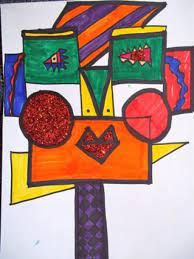 Pablas Pikasas (1881–1973) – visame pasaulyje žinomas ispanų tapytojas, garsus XX amžiaus menininkas, vienas kubizmo pradininkų.
KUBIZMAS - tai reiškia, kad tame pačiame paveiksle nutapyti darbai pavaizduoti iš kelių nesuderinamų kampų. „Dora Mar su kate“. Dora Mar  – už dailininką gerokai jaunesnė menininkė, kuri kūrė eiles, fotografavo ir tapė.
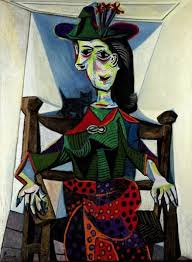 „Sėdinti moteris“
Daugelis tvirtina, kad paveiksle nutapyta moteris atrodo kaip kortų figūra – sunku neįžvelgti panašumo su kortose vaizduojama karaliene.
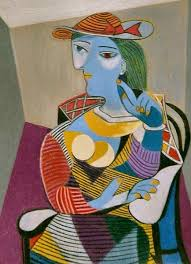 Nors kubistų paveikslai gali atrodyti abstraktūs ir geometriški, juose vaizduojami realūs objektai. „Trys muzikantai“ – vienas žymiausių Pikaso darbų. Manoma, kad jame pavaizduotas pats Pikasas ir du labai geri dailininko draugai.
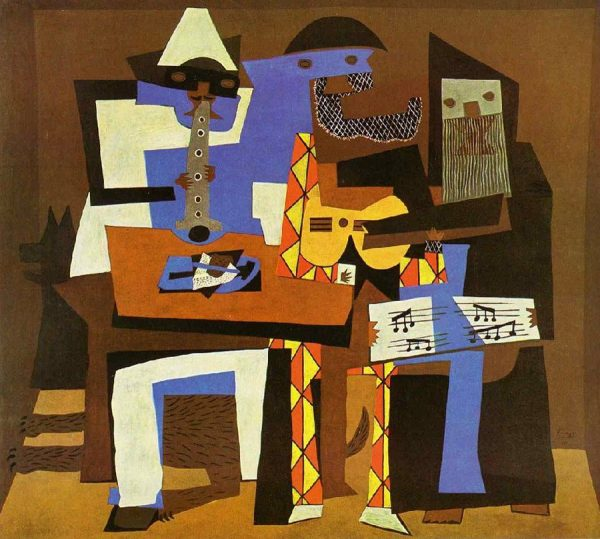 „Verkianti moteris“
Pikasas nutapė ašaromis paplūdusią moterį, laikančią savo negyvą kūdikį.
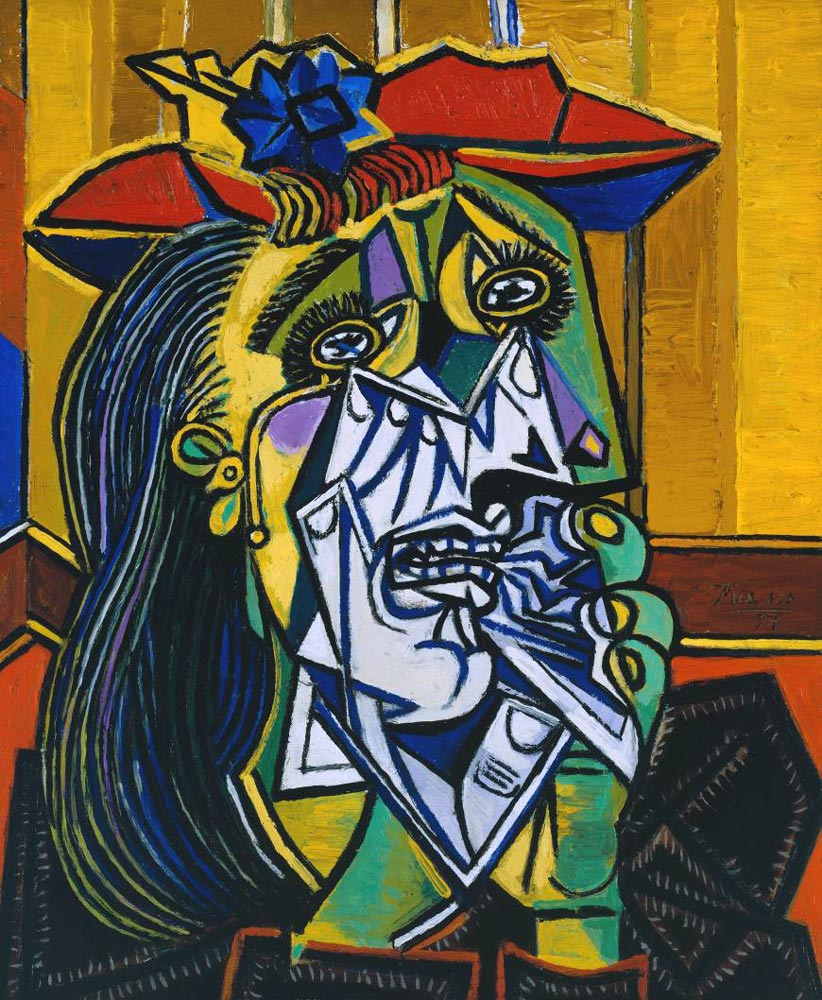 O dabar - prie darbo!
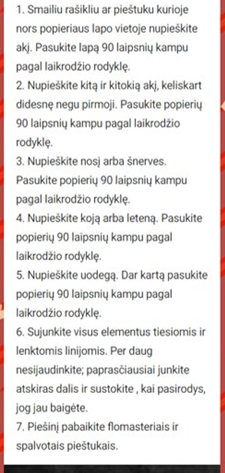 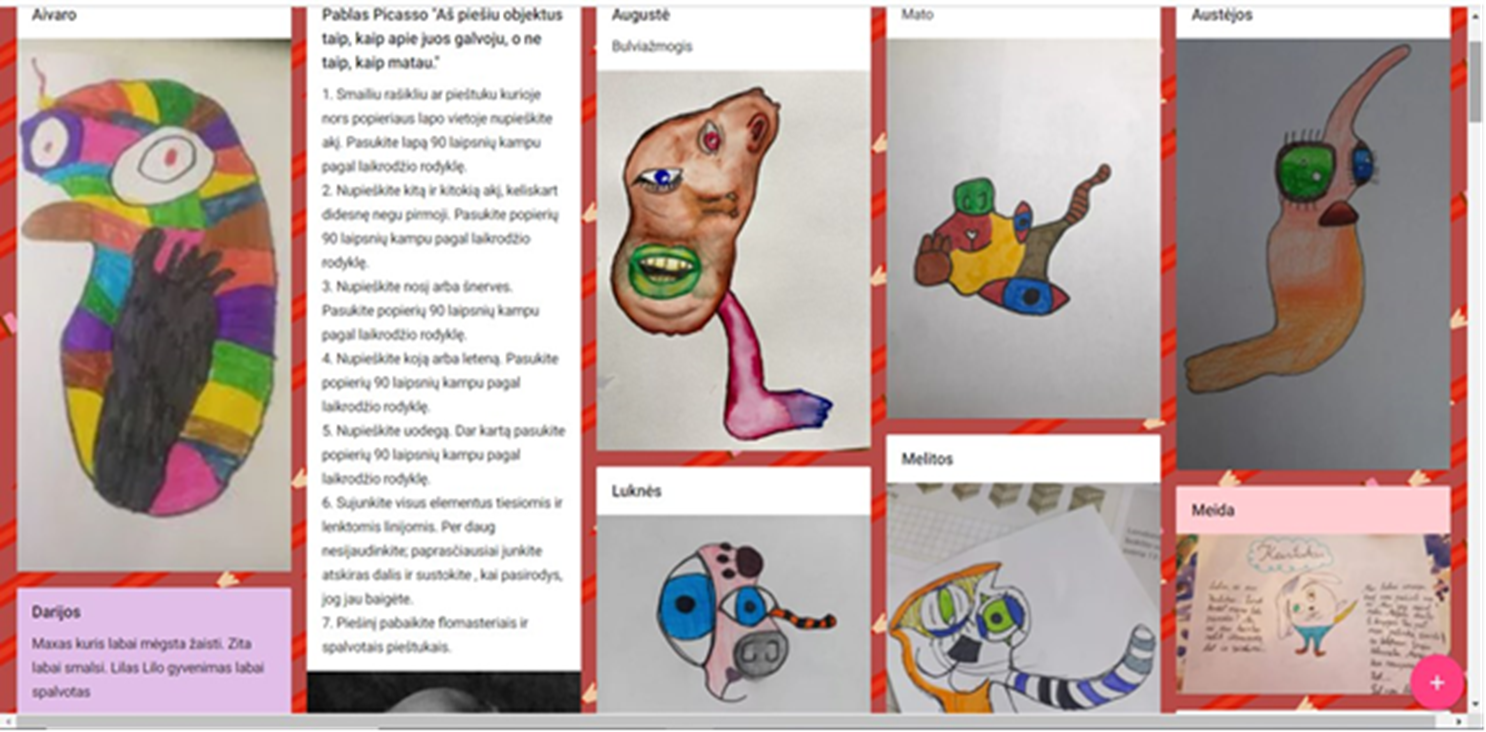 Šaltinaiai:
https://vilniausgalerija.lt/
http://ars.mkp.emokykla.lt/Ars2/9h_xx1/kubizmas.htm
https://lt.wikipedia.org/wiki/Pablo_Picasso
https://www.facebook.com/